Requerimiento para ingresar al SiGeDI
Archivo Universitario Rafael Obregón Loría
Mayo 2019
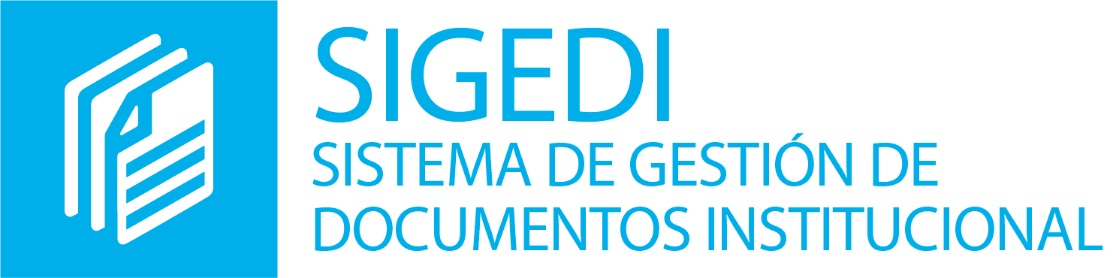 Sistema docucéntrico para la gestión documental
100% web
Hecho a la medida
Proyección institucional
Basado en normas internacionales de gestión documental y TFG
Brinda trazabilidad a los trámites institucionales
Sistema colaborativo
Protege y garantiza la autenticidad y fiabilidad de los documentos
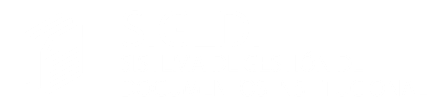 Ciclo de vida de los documentos
Desde su creación, revisión, aprobación, despacho, mantenimiento, hasta las transferencias o eliminaciones al archivo final.
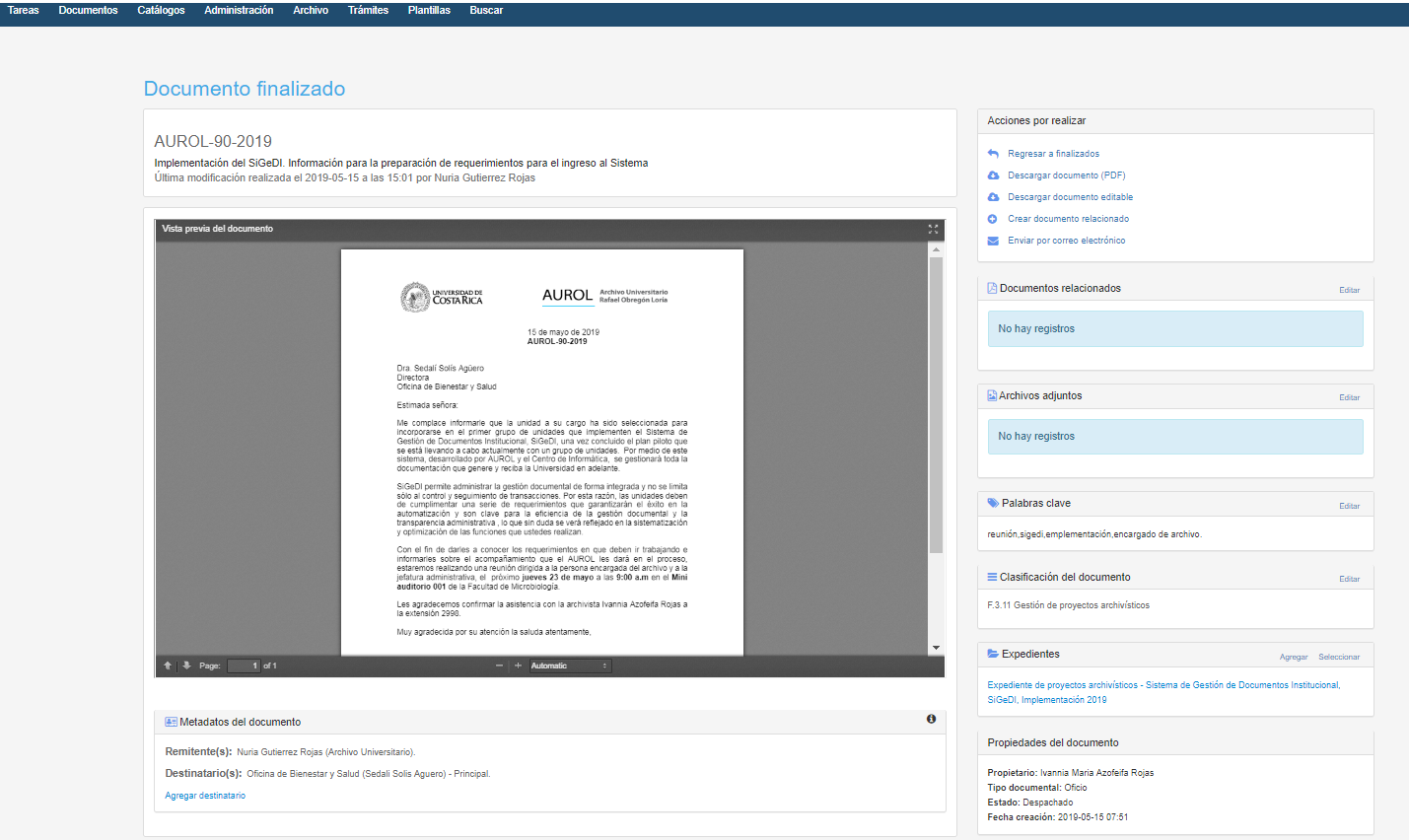 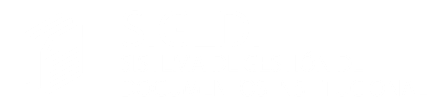 Procesos archivísticos
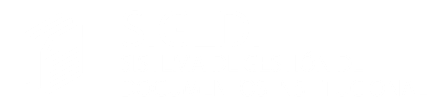 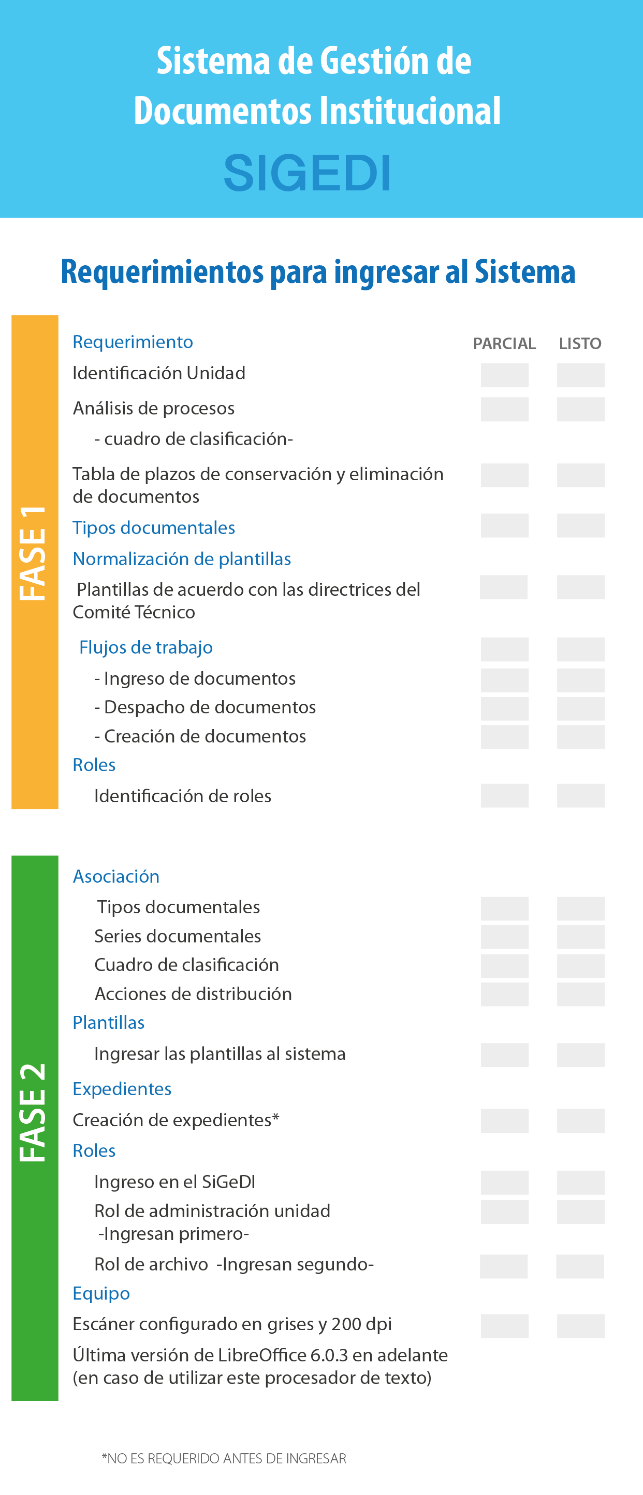 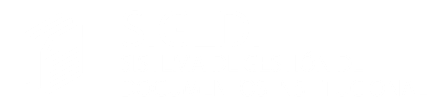 Identificación de la unidad
Permite la compresión del contexto histórico, administrativo y legal de la instancia universitaria, con el fin de determinar la evolución de las series documentales, la competencia de la unidad para crear los documentos en el marco jurídico en que se desenvuelve y su responsabilidad en la custodia de los documentos.
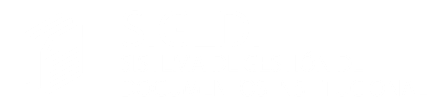 Identificación de la unidad
Identificación de la unidad productora
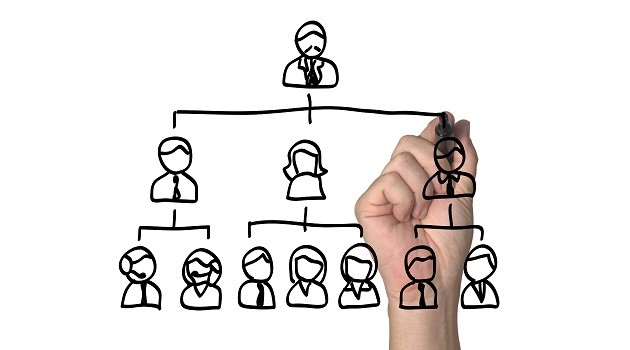 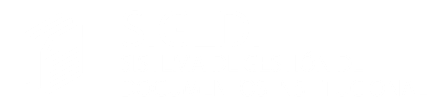 Identificación de la unidad
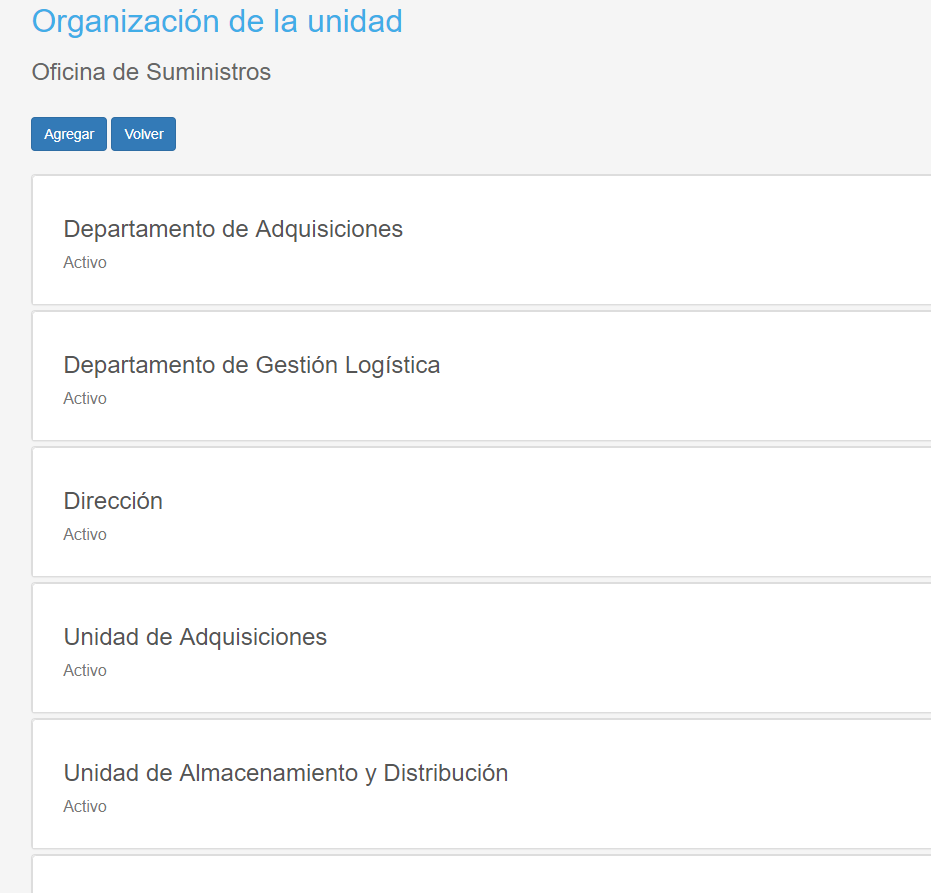 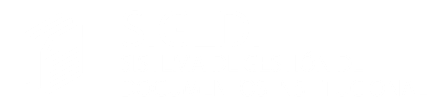 Análisis de procesos
Desde el ámbito archivístico el análisis de procesos contribuye con el fortalecimiento de la gestión documental y con ella la transparencia y la rendición de cuentas. 

Por medio del análisis de procesos es posible identificar los flujos de trabajo que se llevan a cabo en las distintas instancias universitarias, los documentos que se generan, así como determinar la responsabilidad de los actores que intervienen en cada proceso.
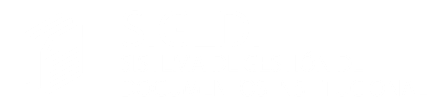 Análisis de procesos
Análisis de procesos
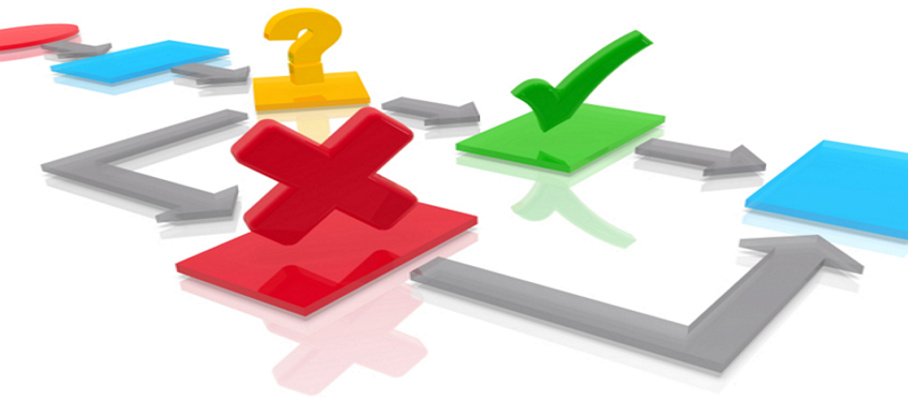 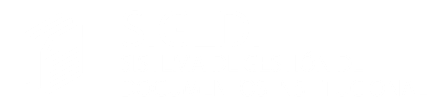 Análisis de procesos
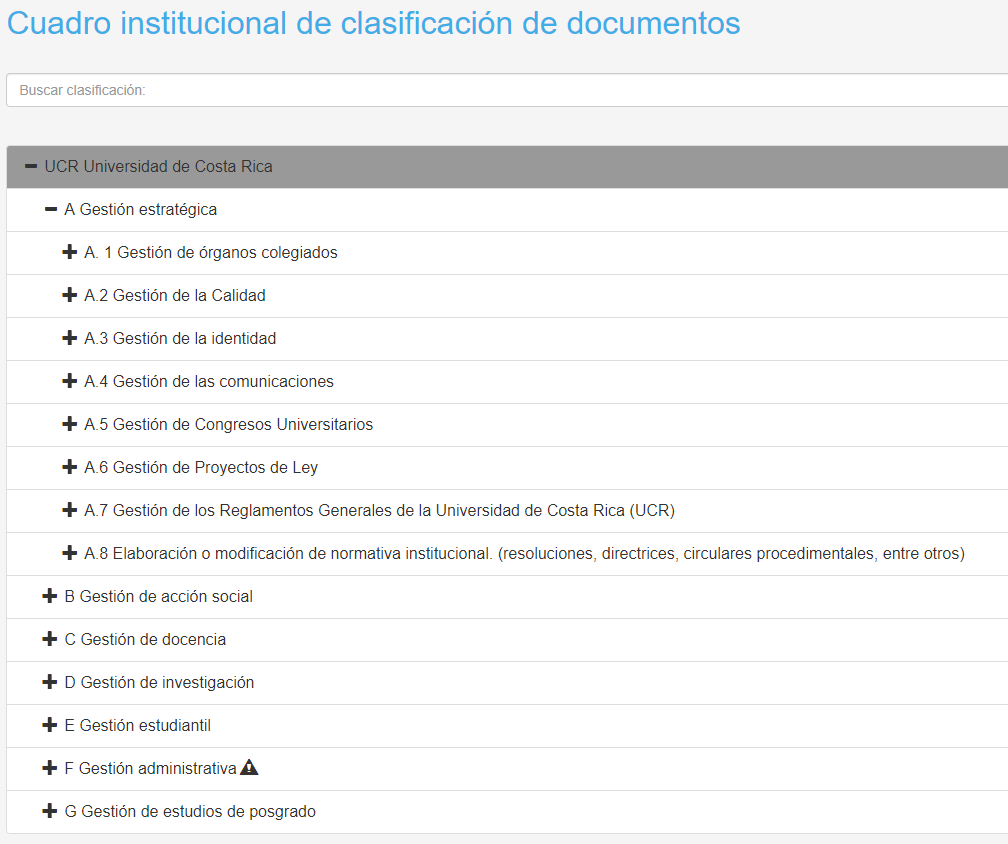 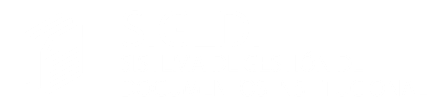 Series documentales
A partir del conocimiento de las competencias, funciones y actividades de la unidad productora y de sus relaciones con otras instancias, se identifica, describe y valora una serie documental en concreto.

Identificación de series documentales
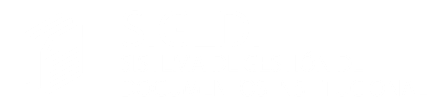 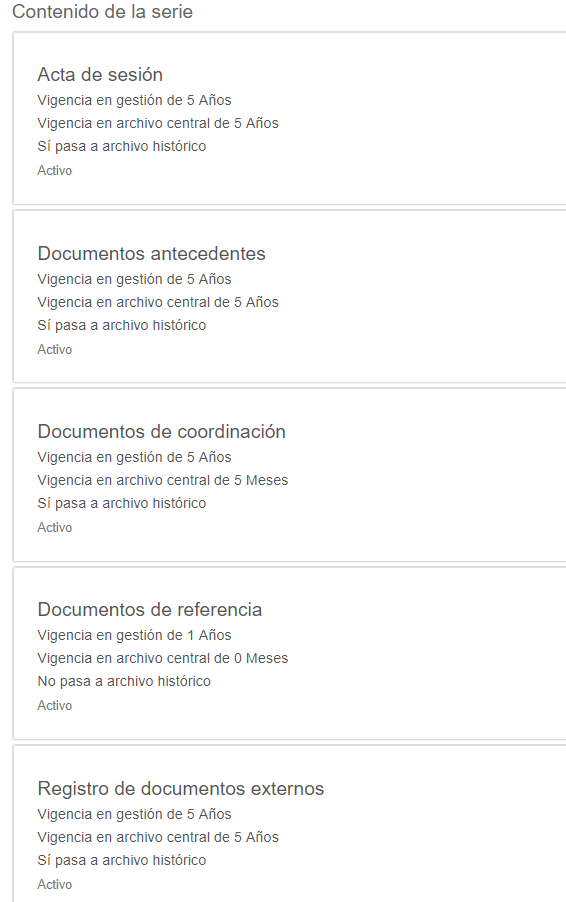 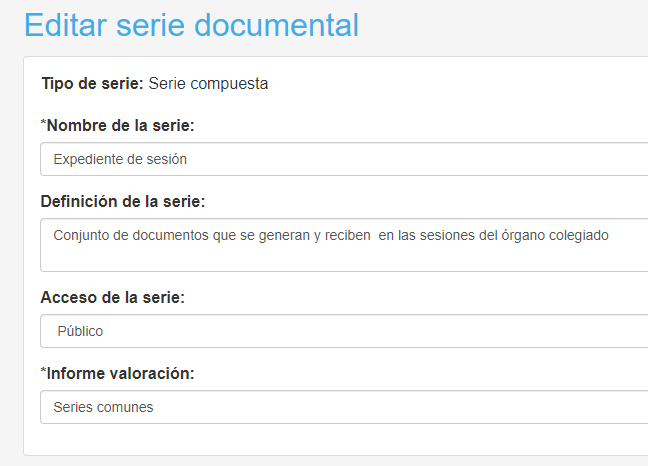 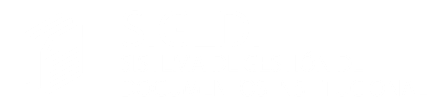 Series documentales
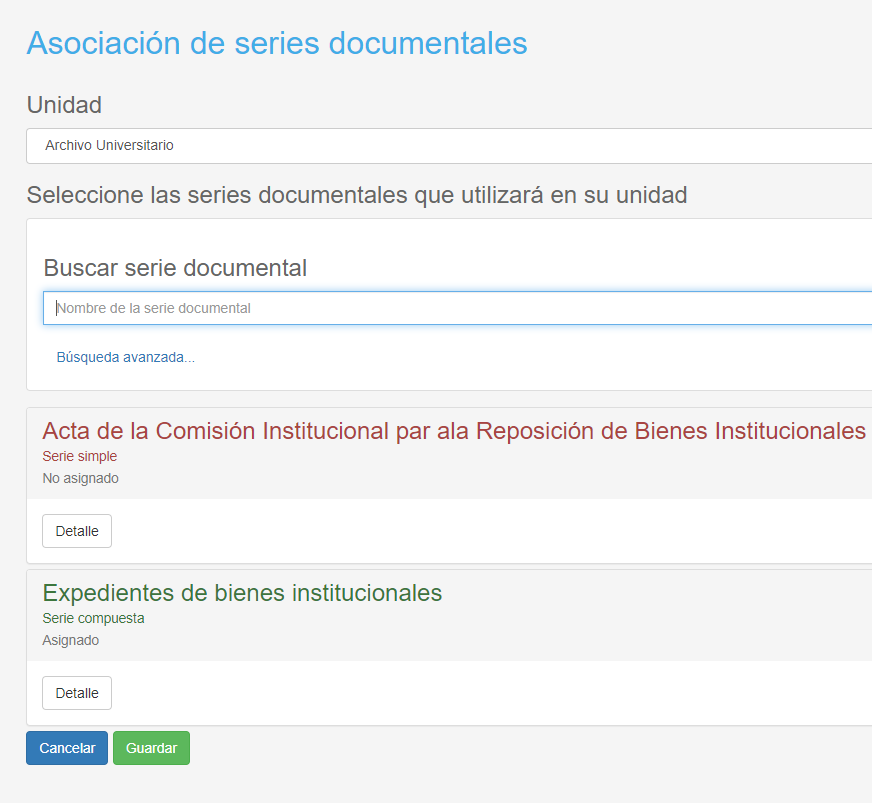 Series comunes
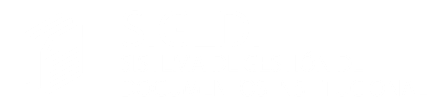 Tipos documentales
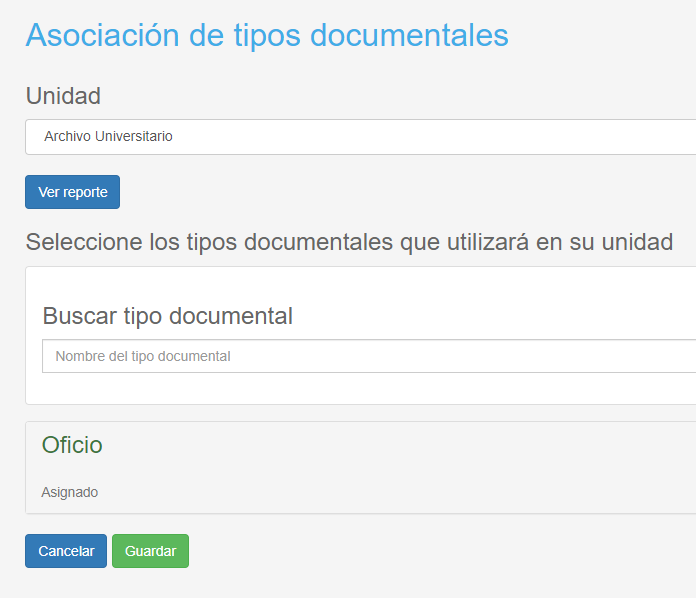 Tipos documentales
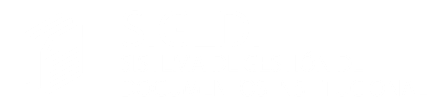 Normalización de plantillas
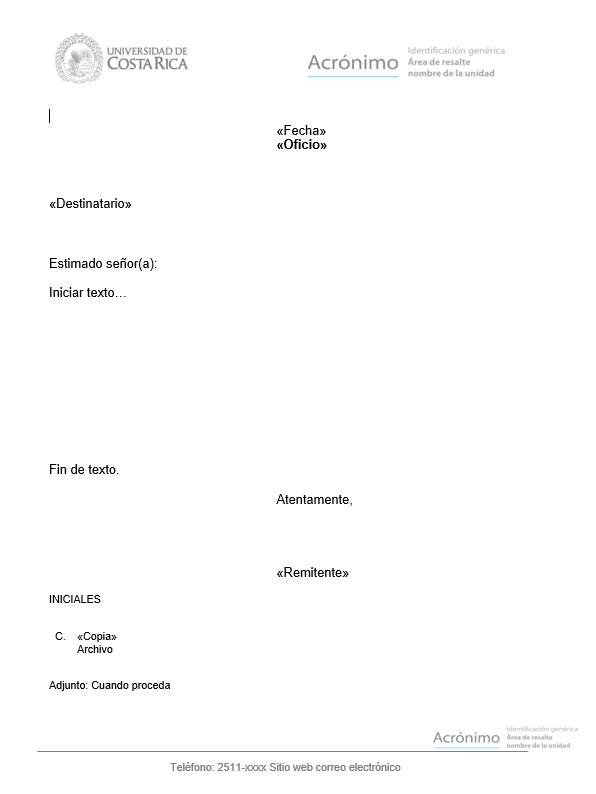 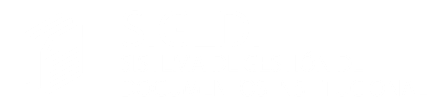 Normalización de plantillas
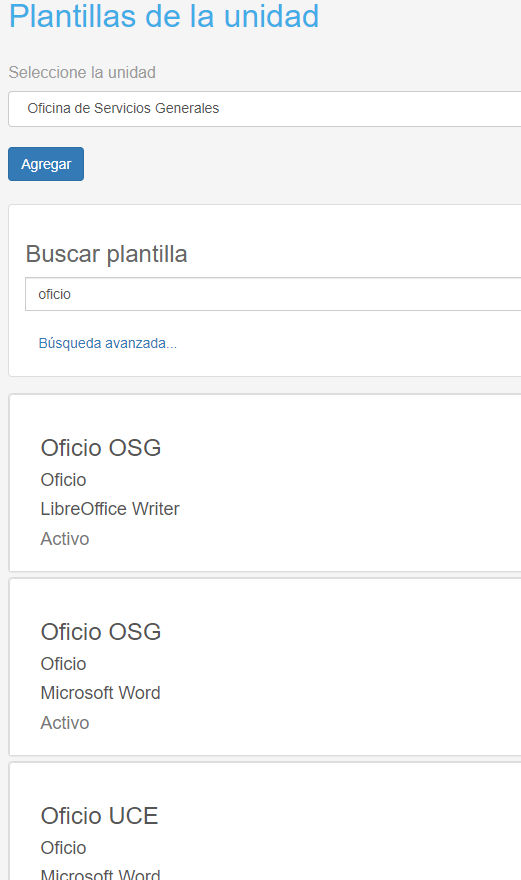 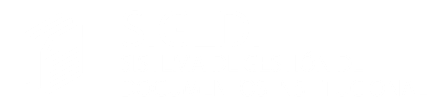 Flujos de trabajo
Los flujos de trabajo van a permitir establecer la forma como se trabaja en la unidad, es importante socializar esta información con todo el personal de la unidad. 

Se pueden desarrollar de la forma como les sea más fácil de elaborar o de interpretar, es decir, puede ser en prosa, por medio de un diagrama, entre otros.
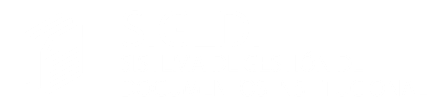 Identificación de roles
Niveles para la seguridad y el acceso

Roles
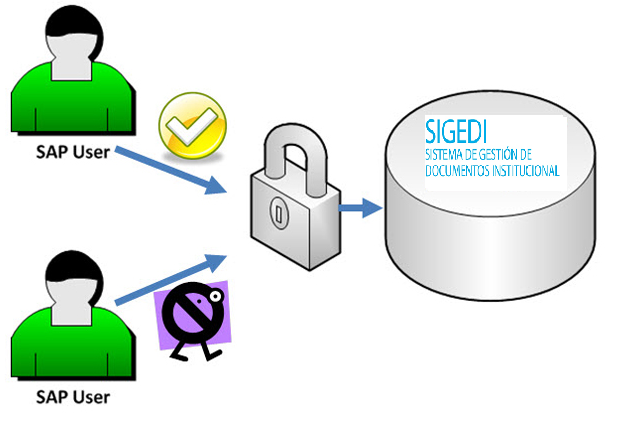 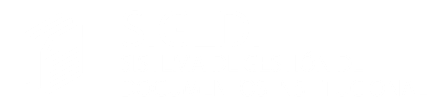 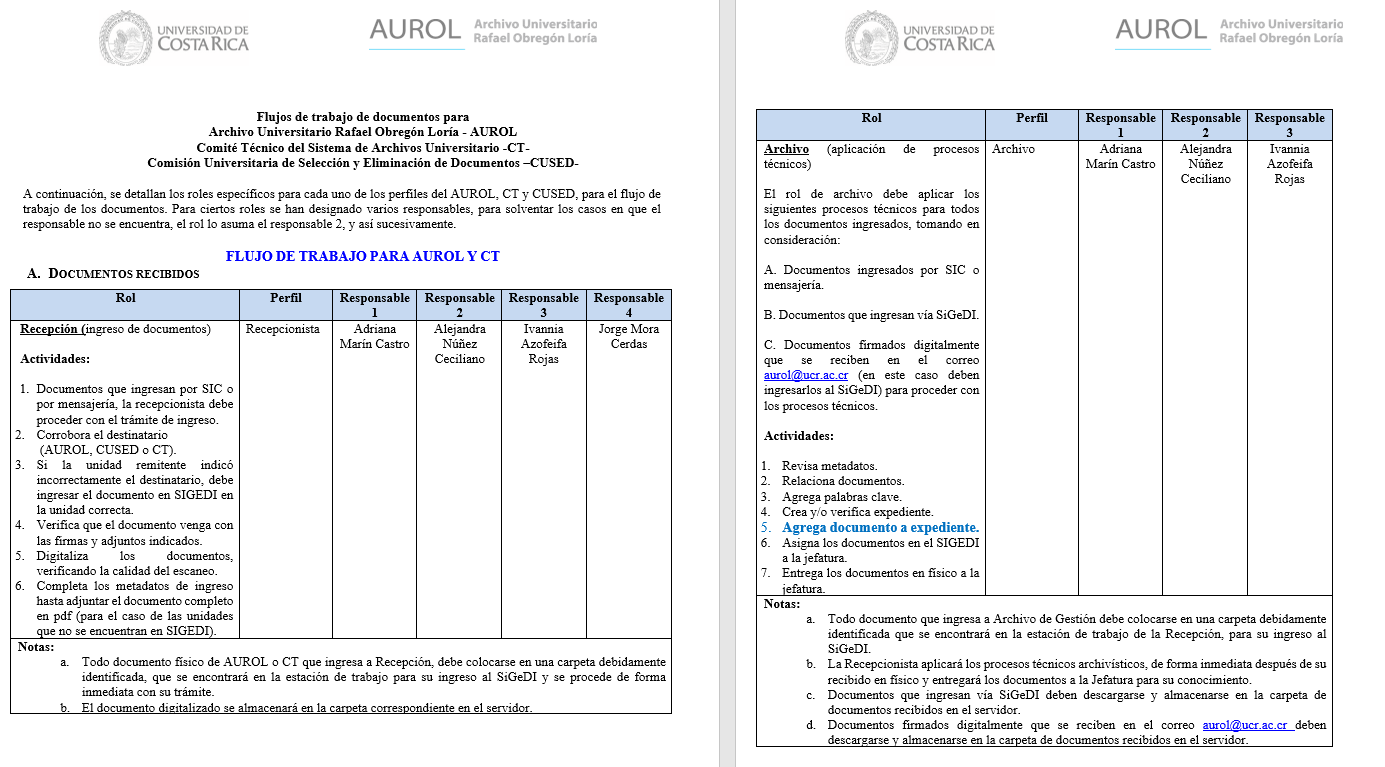 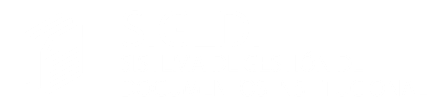 Responsabilidades
Compromiso del personal de la unidad
Autoridades
Encargados de archivos
Funcionarios universitarios
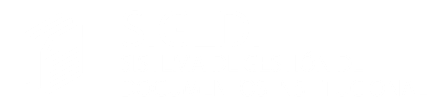 Beneficios
Permite el manejo integral de los documentos.

Facilita la organización de los documentos.

Ayuda a controlar la producción y trámite documental.

Identifica y refleja las funciones institucionales.

Integra los procesos archivísticos para el manejo de los documentos.
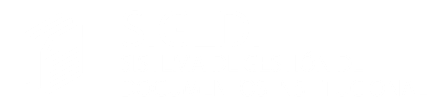 Beneficios
Contribuye a la disminución del uso de papel.

Facilita el control y acceso a los documentos.

Sirve de apoyo a los procesos institucionales.
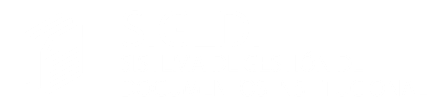 Para más información
Sitio web:  http://archivo.ucr.ac.cr/sigedi.htm

Consultas a los teléfonos 2997 con Ana Jaén 
				      2992 con Flor Rodríguez

Correos: lucila.jaen@ucr.ac.cr - flor.rodriguez@ucr.ac.cr
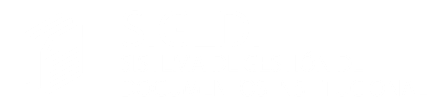 MuchasGracias!